PÊCHE EN NYMPHE AU FIL (NAF)
1. Principe général.
Nymphe :  larve aquatique vivant au fond de l’eau ayant une forme immature d’insecte.

Plus de 80 % de la nourriture des poissons.
2. MATERIEL.
Canne : longueur en moyenne de 10 à 11 ‘
                            en soie de 3 ou 4.
 3 : pour nymphes légères (billes tungstènes  
          de maximum 2,5 mm et billes laiton).
		Pour pêche des poissons de moins de 50 cm.
 4 :  pour nymphes lourdes (billes tungstènes    	 de plus de 2,5 mm (3,5 mm / 4,0 mm). 
           Pour pêche de poissons de + de 50 cm.
MATERIEL (suite).
Moulinet : manuel ou semi-automatique.
     			Manuel : 
     - Possède une manivelle qui aide le pêcheur  	  en cas de rush de gros poisson.

      - Est muni d’un frein facilement réglable en 	   action de pêche.
MATERIEL (suite).
Semi-automatique : 
     - Sur de nombreux modèles pas de manivelle.

      - Est muni d’un frein difficilement réglable en 	                       action de pêche. 
       - Mécanisme très sensible.
MATERIEL (suite).
Nymphes : classiques et perdigones.
     			Classiques: 
     - Type Pheasant Tail, O.R.L (oreille de                                                         lièvre),etc...
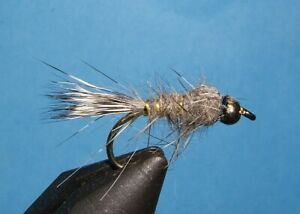 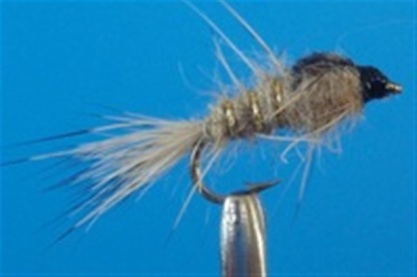 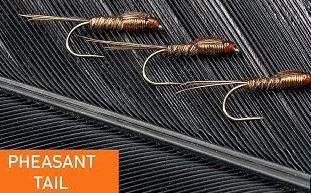 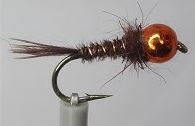 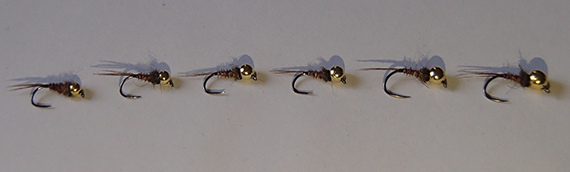 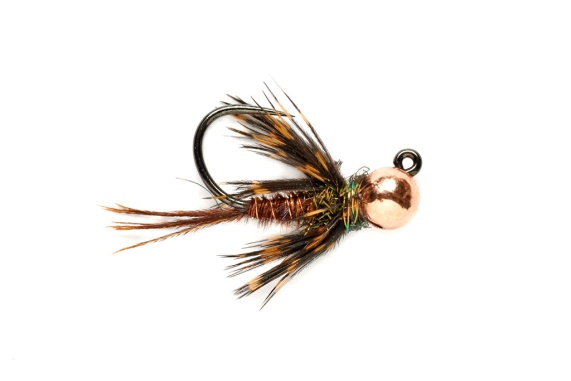 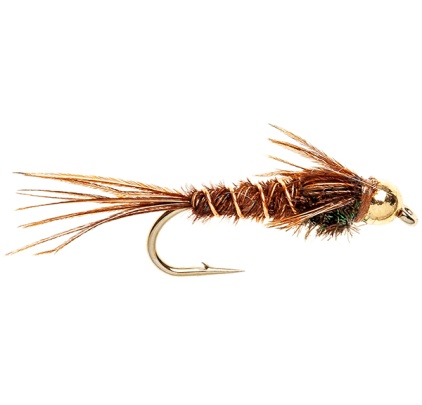 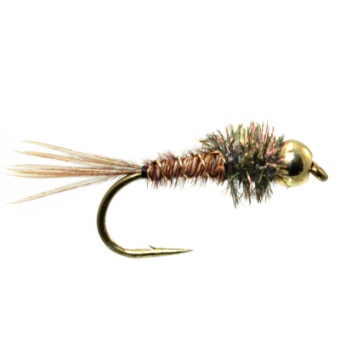 MATERIEL (suite).
Nymphes : classiques
    -  composées de dubbing, fibres de plumes,… 
	    lestées ou non (fil de plomb	ou billes).  
    -  Immersion +/- lente.
MATERIEL (suite).
Nymphes : perdigones.
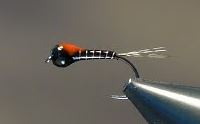 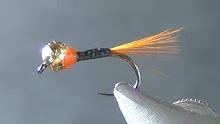 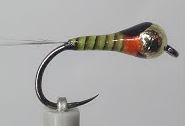 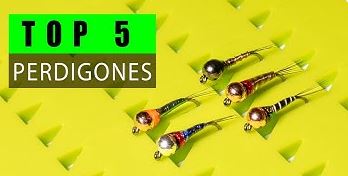 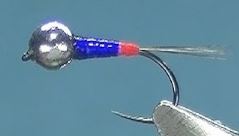 MATERIEL (suite).
Nymphes : perdigones.
    Origine : Espagne.
     	- Imitations avec bille tungstène hors     
            gabarit par rapport aux autres nymphes.
          - Immersion rapide due à leur corps lisse et  
             poids important.
3. BAS DE LIGNE.
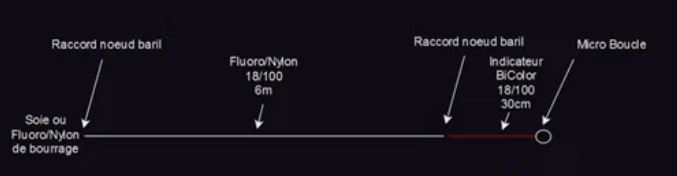 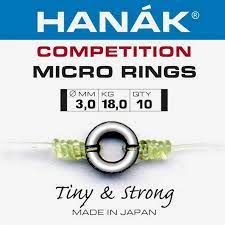 La pointe doit avoir une longueur de 1X1/2 la profondeur estimée du poste pêché.
En effet il faut tenir compte également de la vitesse du courant.
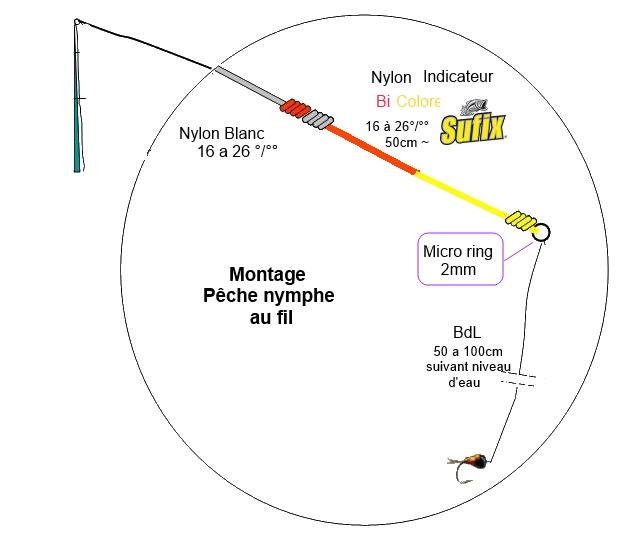 Nœud baril (blood knot).
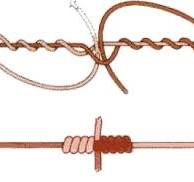 Pour raccorder des fils compris en diamètre de 50 à 18/100
Nœud du chirurgien.
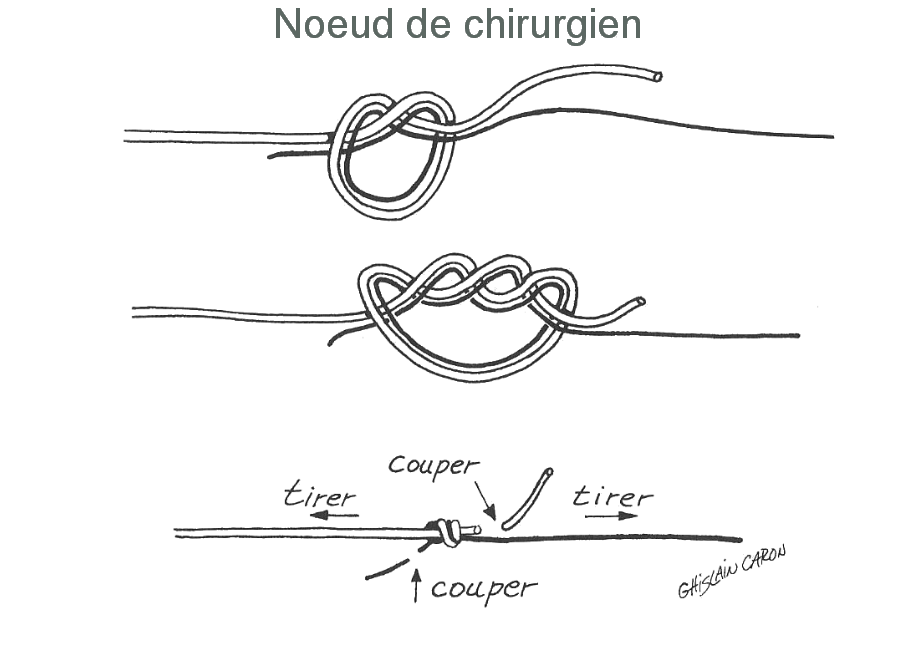 Pour raccorder des fils de 18/100 à …
Pour pré-pointe et pointe.
Nœud perfect loop (micro boucle).
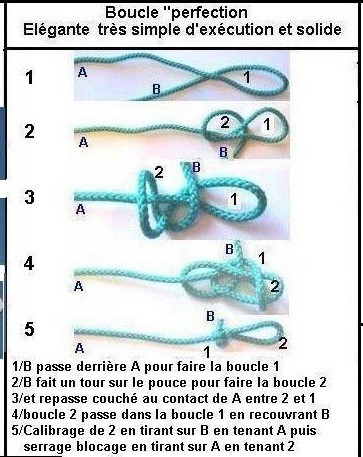 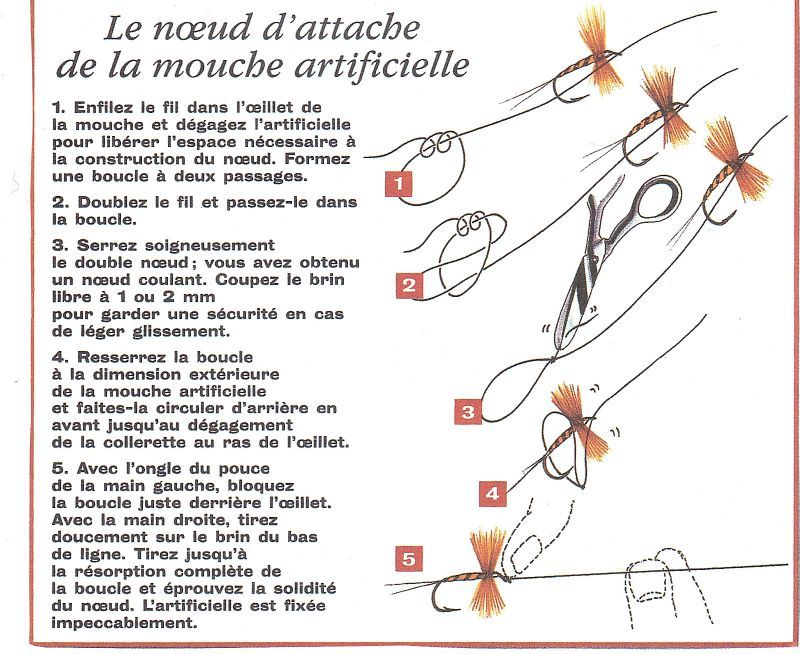 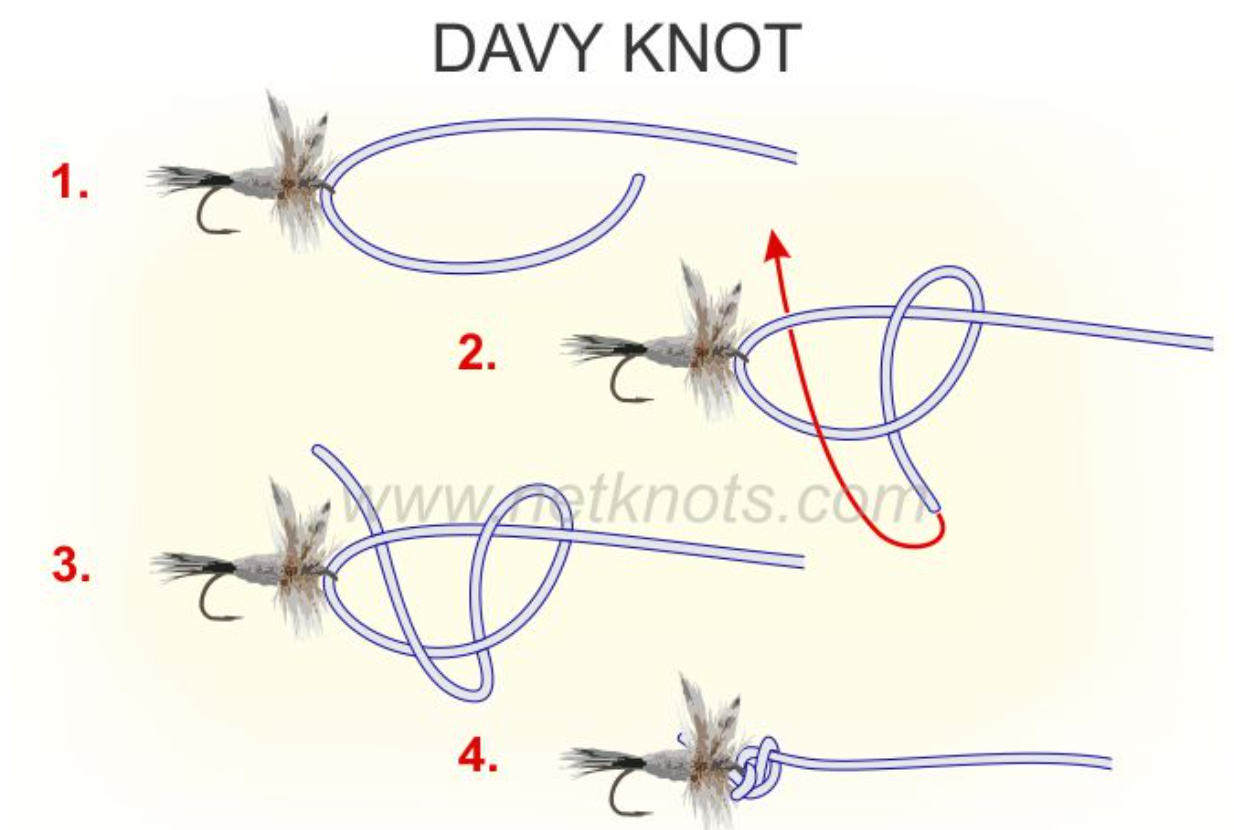 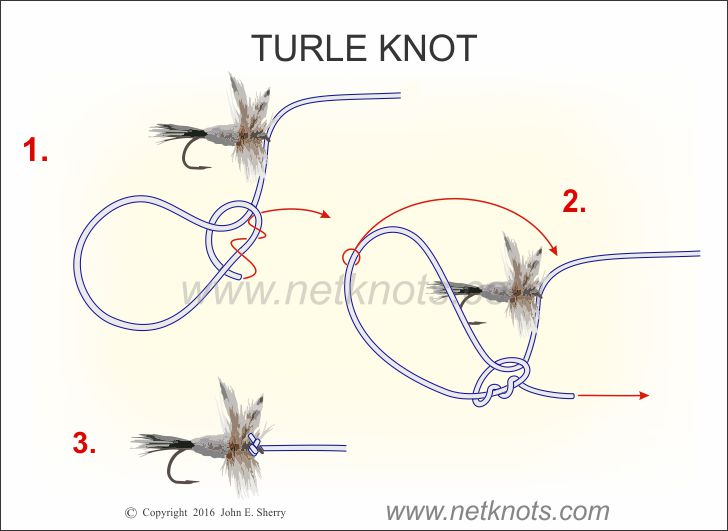 3. POSITION DE PÊCHE.
Eviter de tenir la canne haute avec le bras tendu.

Scion de la canne en aval de la ligne et le déplacer à la même vitesse que le courant afin d’éviter de tirer les mouches.

Indicateur au dessus de l’eau.

On peut s’aider de la main libre pour tenir tendu le fil.
3. INDICATEURS.
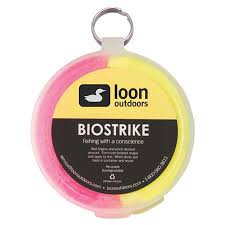 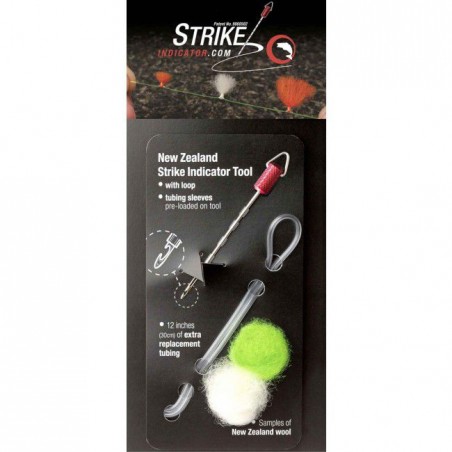 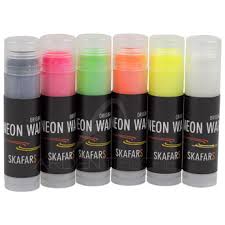 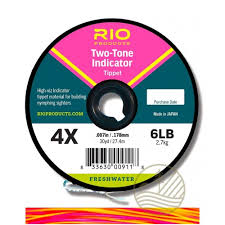 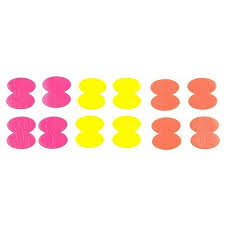 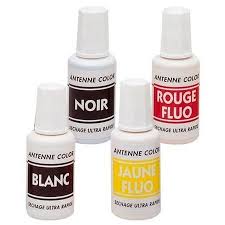 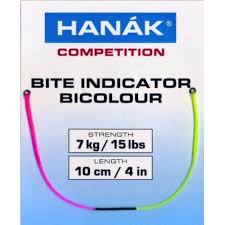 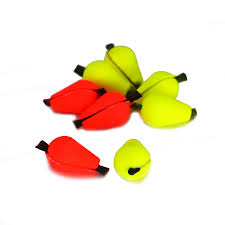 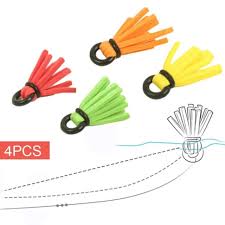 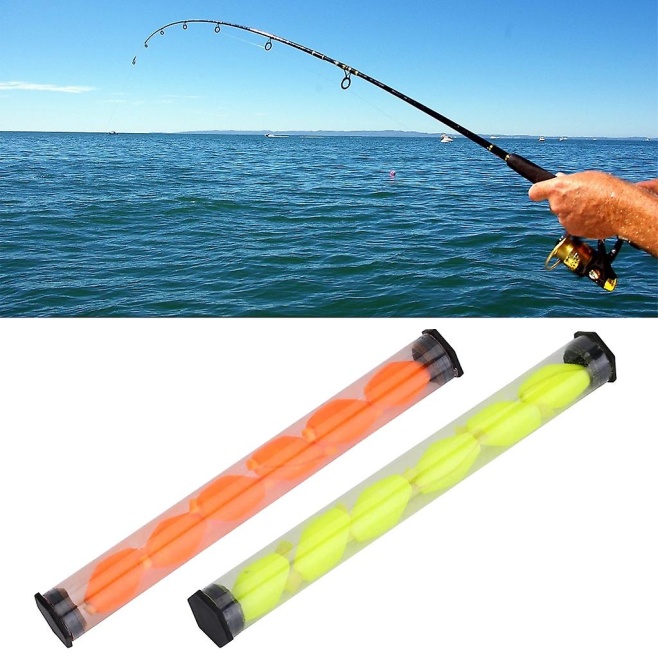 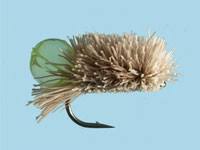 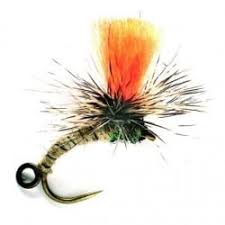